The effect of nonlocality on material stability
Stewart Silling

July 18, 2022
Theoretical and Applied Aspects for Nonlocal Models
Banff International Research Station
SAND2022-9623 C
1
Outline
2
The nonlocal length scale affects all aspects of material stability.
 Failure kinetics: “Imaginary wave speeds” are useful.
 Material and structural instability are related, leading to models for:
Kink bands in composites.
Self-shaping of fibers.
 Phase boundaries contain an unstable core.
 Their motion lowers the energy in a polycrystal by reshaping and merging grains.
Some concepts of stability (local theory)
3
Real wave speeds (Hadamard stability, strong ellipticity)
 Minimum potential energy
 Bifurcations
 Well-posedness*
 Discontinuity in gradient (Ordinary ellipticity)
*Summary of well-posedness result for nonlocal theories: see:

Qiang Du, "Nonlocal calculus of variations and well-posedness of peridynamics." Handbook of peridynamic modeling. (2016)

R. Lipton’s papers on nonconvex strain energy in crack nucleation.
Material vs. structural stability (local theory)
4
Material instability:
Happens at a material point, triggered by local conditions
Not directly related to the geometry of the body
Example: Adiabatic shear band
 Structural instability:
Happens to the entire body collectively
Example: Buckling of a beam
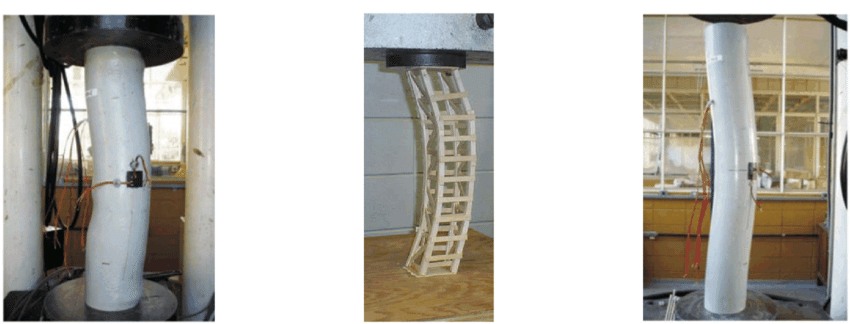 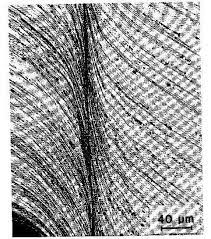 We’ll see that this distinction becomes less useful in a nonlocal model.
Adiabatic shear band in aluminum
image: Baxevanis et al.,
www.ima.umn.edu/materials/2008-2009/SP7.13-31.09/8186/ima.pdf
Buckling of a column
image: Klimchik
www.researchgate.net/figure/Examples-of-buckling-in-column-www-civildb-www-highline_fig11_281183936
Peridynamics background
5
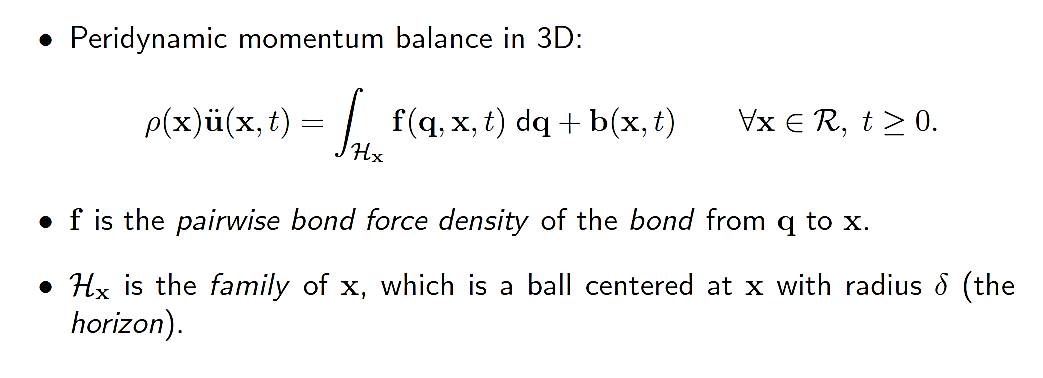 Linear bond force model
6
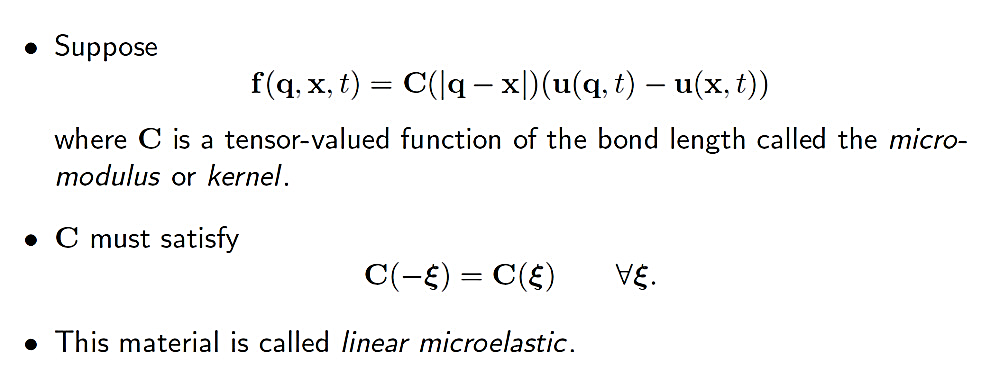 An intuitive notion of stability… and a mysterious tensor
7
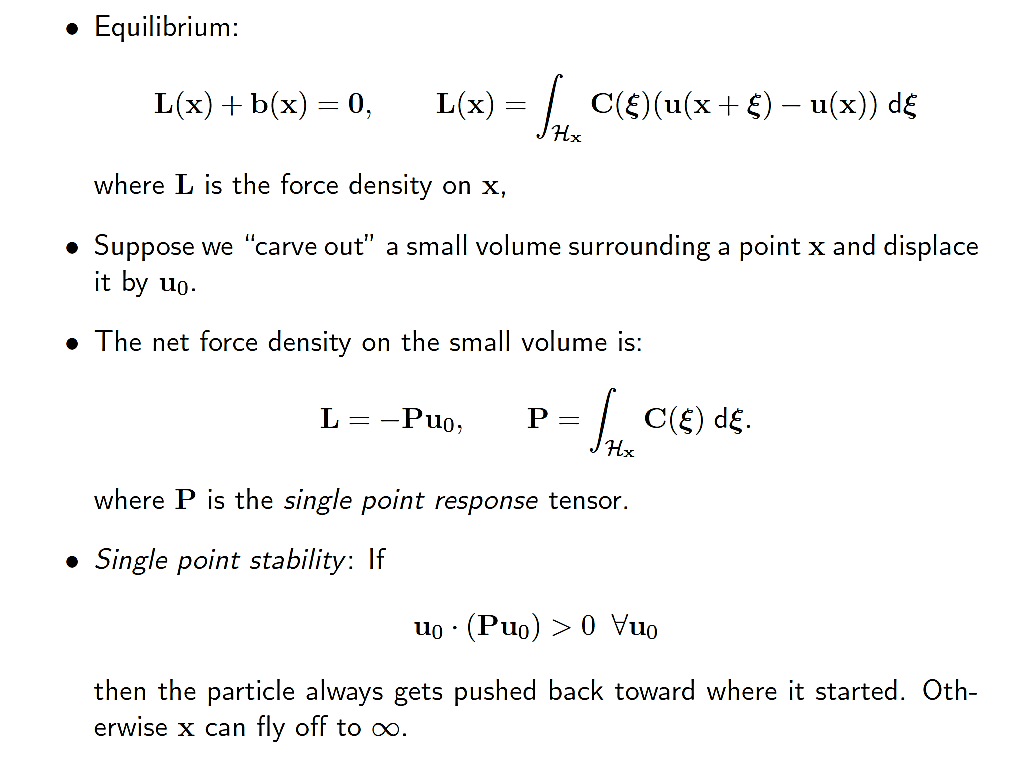 Comparable statement in the local theory:
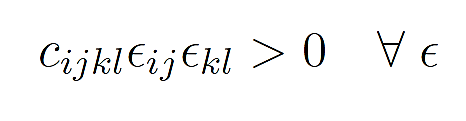 Simplify further to 1D, linear microelastic
8
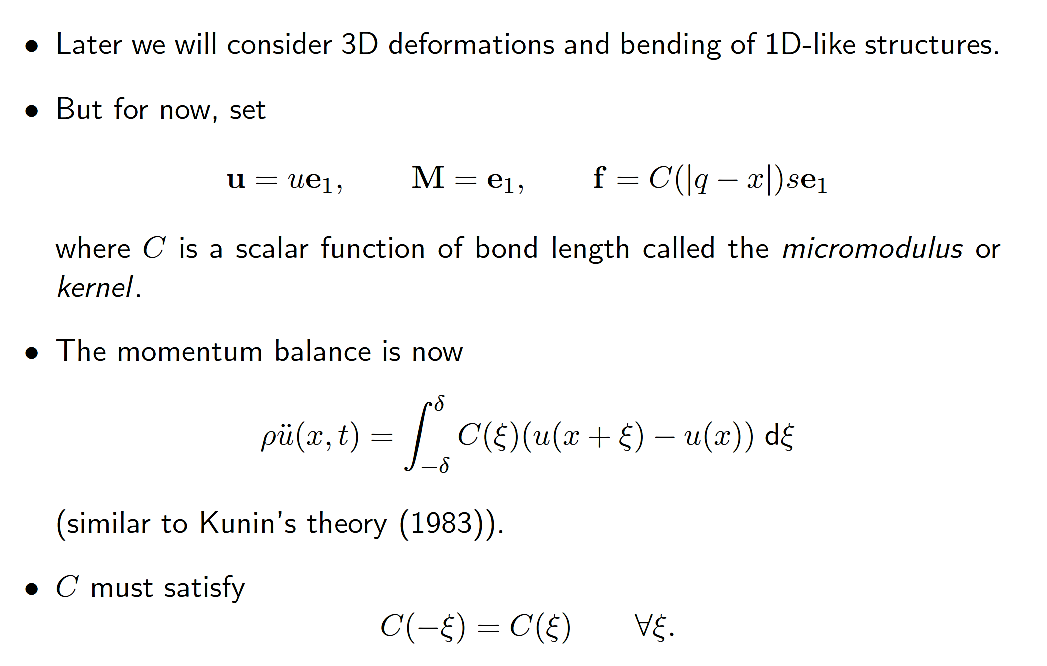 Some possible micromodulus curves
Linear waves: Dispersion curves
9
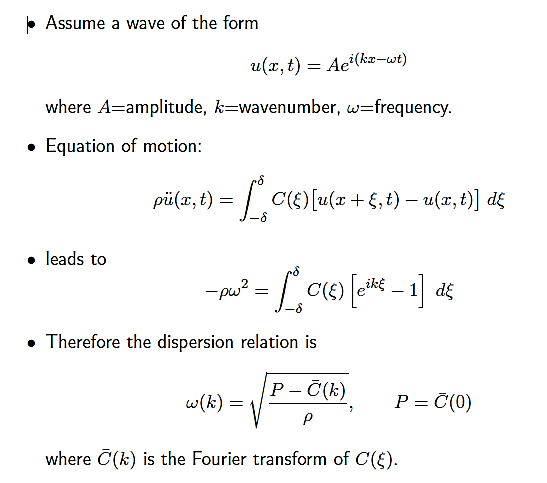 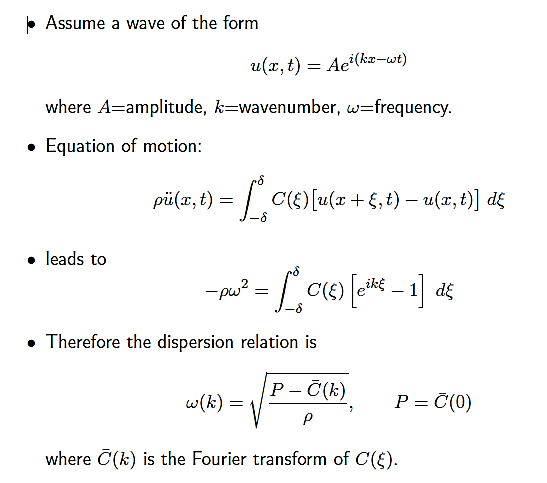 Some possible dispersion curves
We’ve seen this before!
Dispersion and material stability
10
Stable
Unstable
Dispersion curves
Micromodulus curves
*T. Mengesha, and Q. Du., Discrete & Continuous Dynamical Systems-B  (2013).
Example: A material with a narrow band of unstable wavenumbers
11
Material model
Dispersion curve
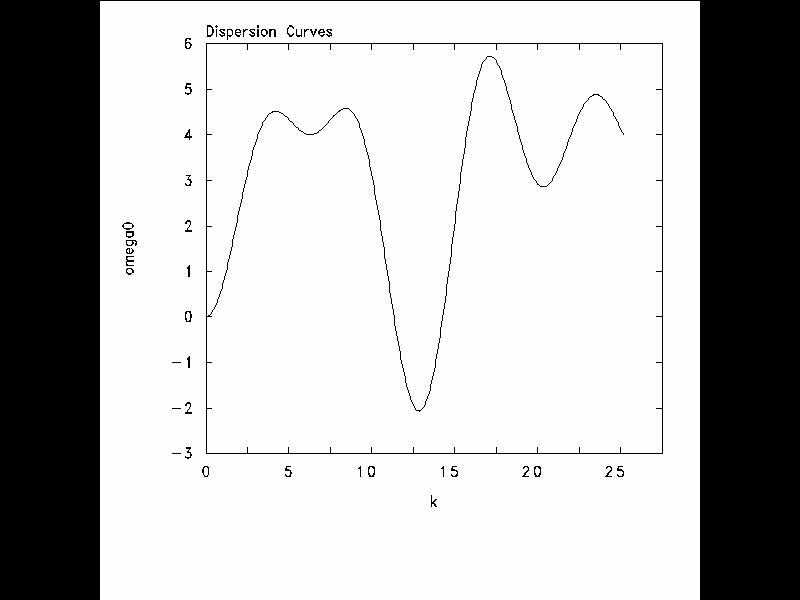 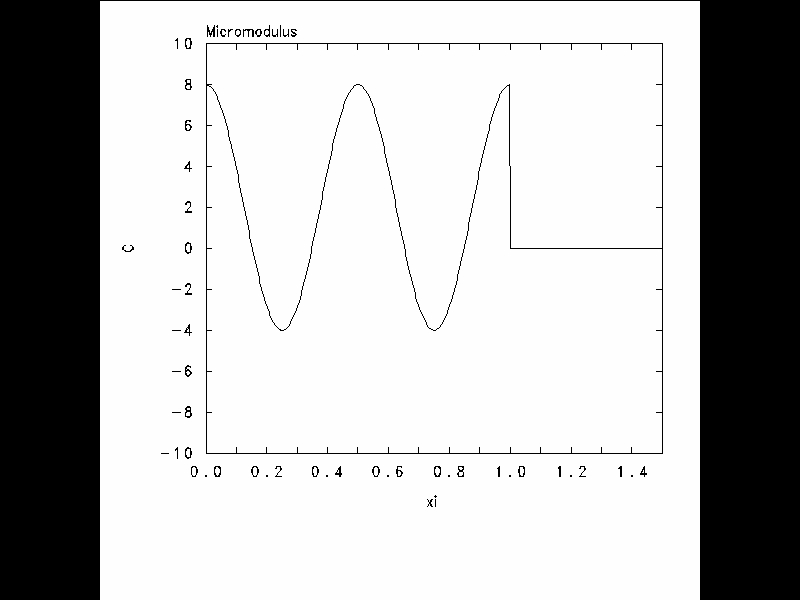 0
Stable
0
Unstable
Unstable wavelength
Wavelength = 0.5
0.5
10
0
1.0
1.5
0
20
This material is stable in some geometries but unstable in others
12
VIDEOS
Long bar (length = 2.0)
Short bar (length = 1.0)
Unstable wavelength
Unstable wavelength
Similar problem in the local theory blows up immediately
13
We can’t “do mechanics” in an unstable material in the local theory.
Stress
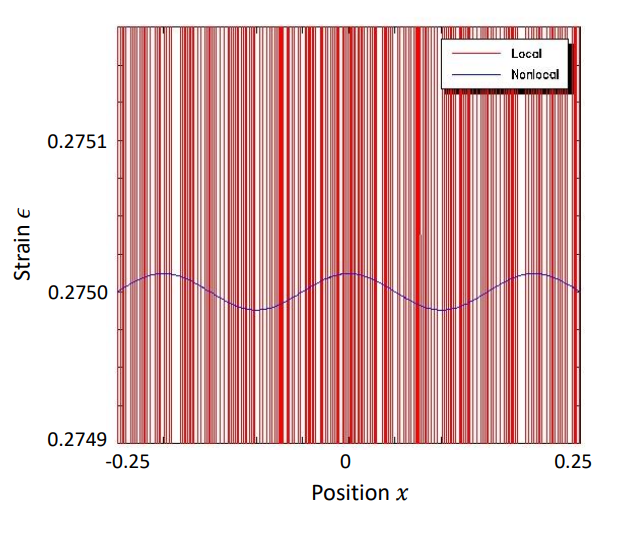 Strain
Failure kinetics: Unstable waveforms grow exponentially but at a finite rate
14
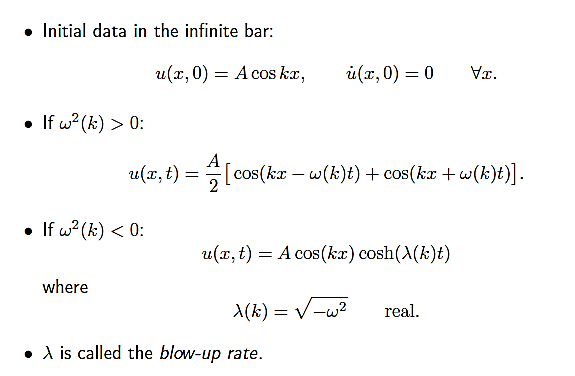 How much time does it take for an unstable waveform to grow?
15
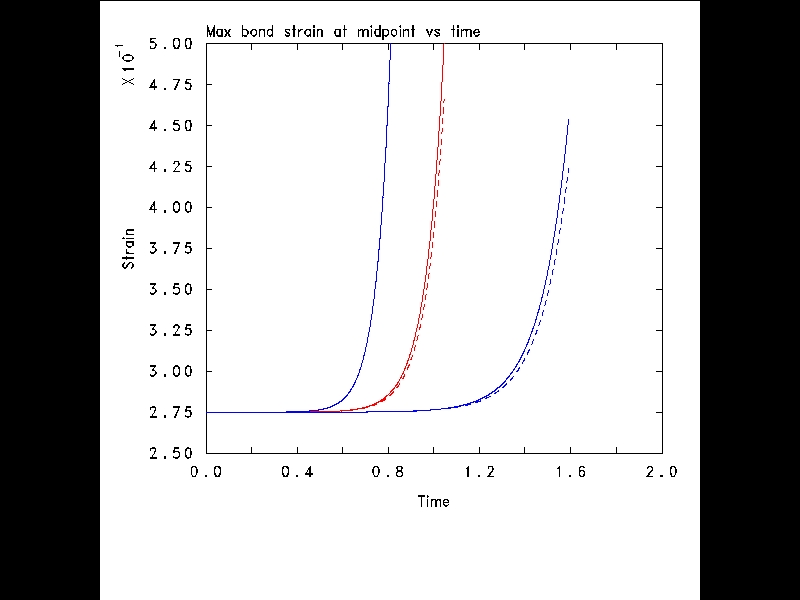 0.2
Peridynamic material model
Strain
0.1
0
0
1
2
Time
Failure kinetics: How much time does it take for material to fail?
16
Example: Stretching of a bar with an unstable material model.
Bar is stretched from the ends at a constant rate.
The bond force vs. strain curve has a descending branch.
What happens?
Numerical simulation results
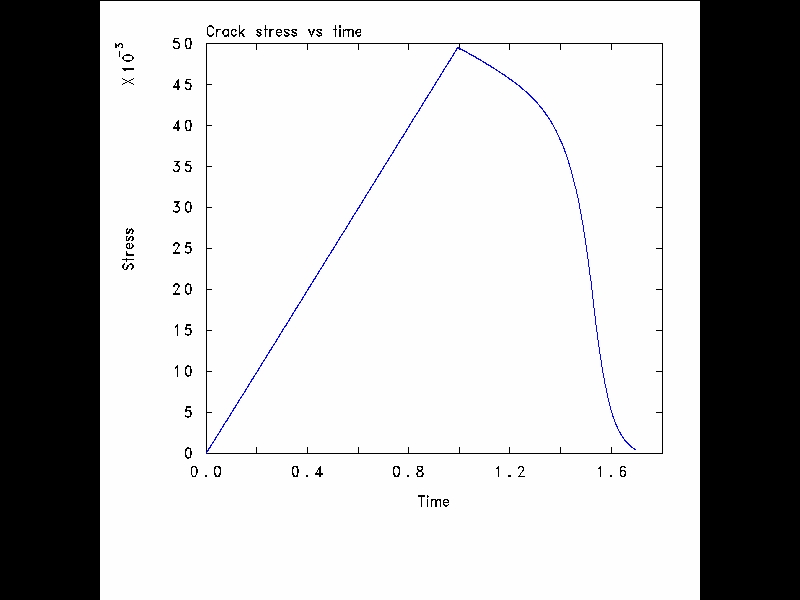 Strain rate
Stress at center
Weak spot
Failure time
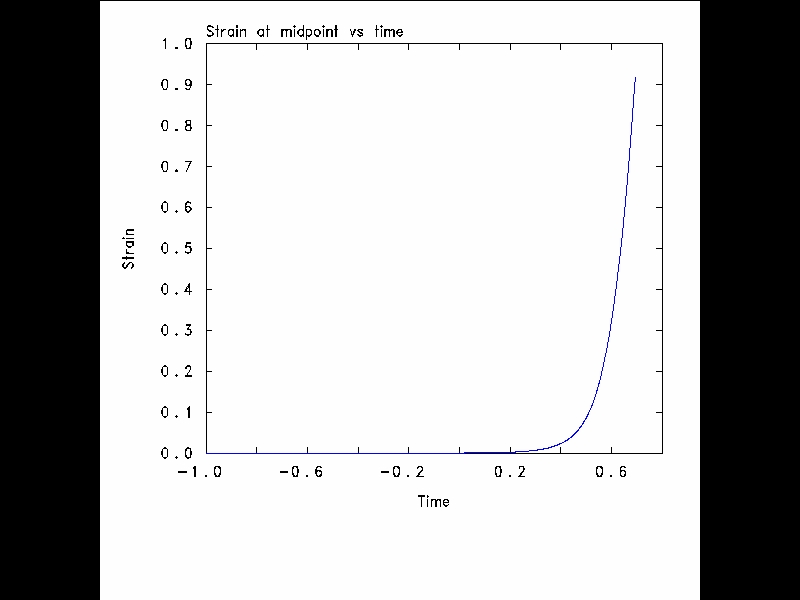 Material model
Strain at center
Time
Self-shaping of a fiber
17
String made of microelastic material
Constant long-range forces between material points
Allow rotations (unlike true 1D)
Study transverse waves and their stability
Fiber
Fiber
Internal loading in a fiber accounting for bond rotations
18
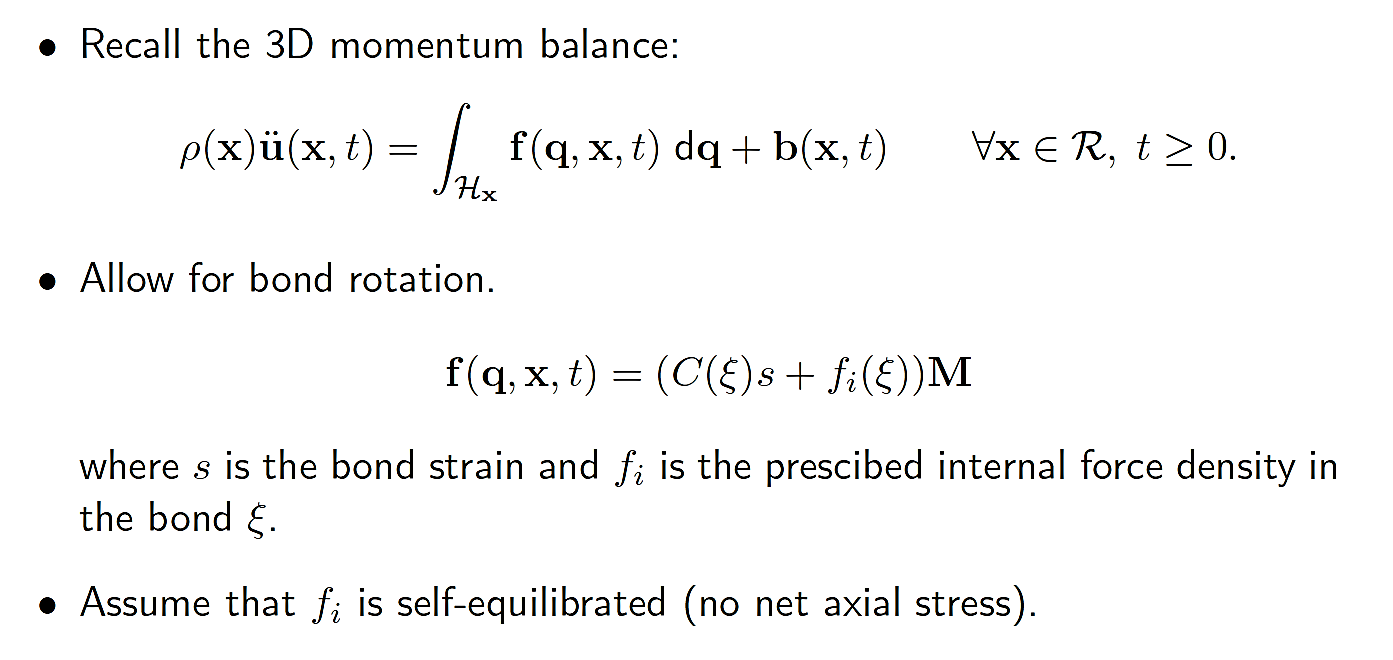 Internal loading as a function of bond length
Transverse waves
19
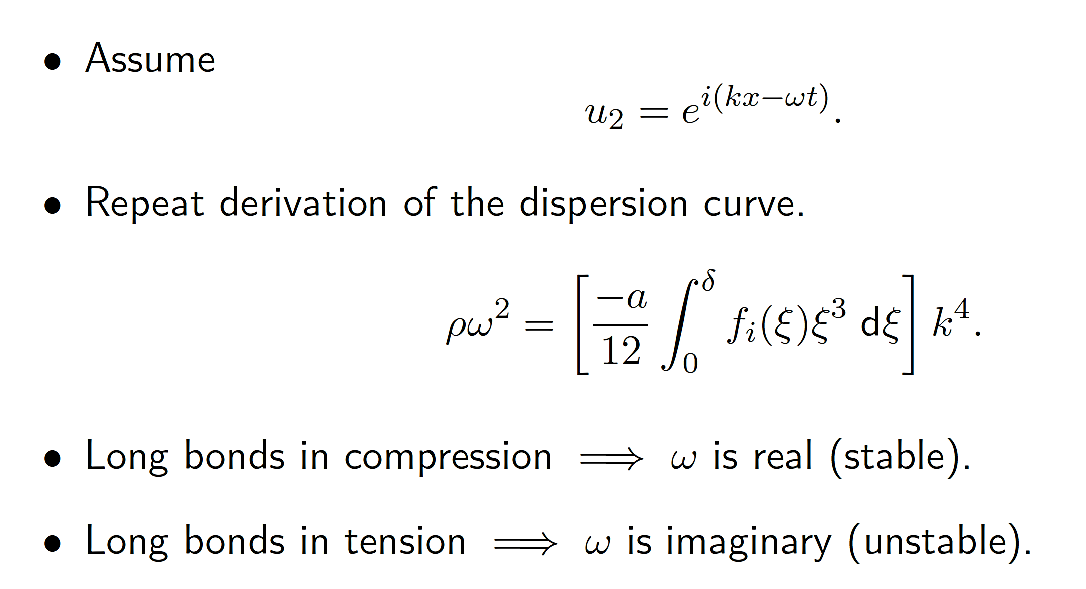 Stable
Unstable
If a straight fiber is unstable, what does equilibrium look like?
20
We can compute* the curvature of a fiber in equilibrium.
Result:
Curvature
Straight is stable
Straight is unstable
* SS, “Self-induced curvature in an internally loading peridynamic fiber,” technical report SAND2022-5539
Emu simulation of an internally loaded fiber
21
Internal loading is turned on suddenly.
VIDEO
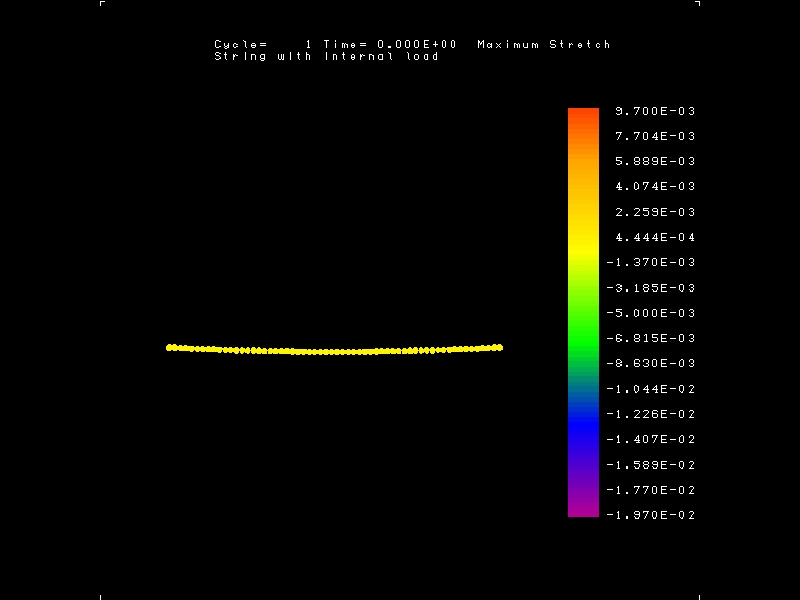 Initial
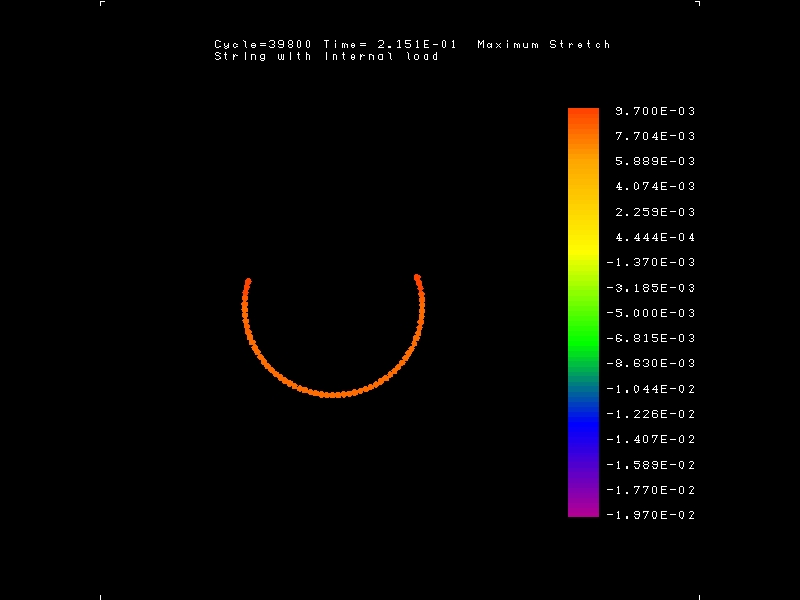 Final
Colors show strain 
(red = 0.01)
Homogenized model of many fibers: Kink bands in a fiber-reinforced composite
22
Transverse wave
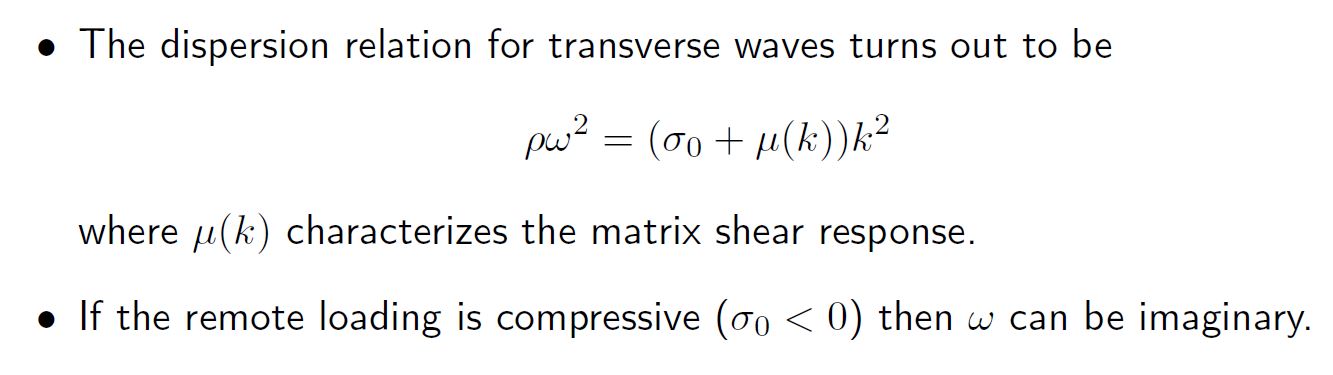 Emu simulation of instability in compression in a composite
23
Bonds in the horizontal direction are more stiff than the others.
Anisotropic, microelastic material model.
There is no damage (bond breakage) in the peridynamic model.
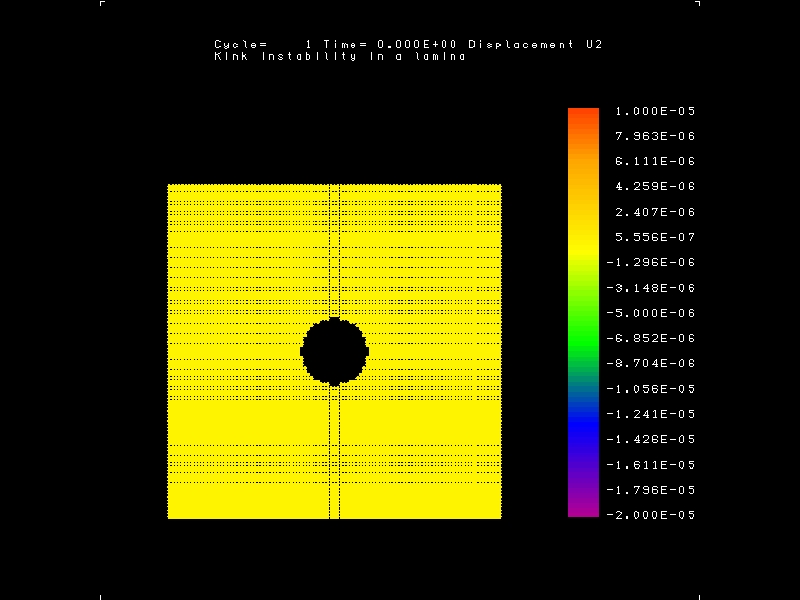 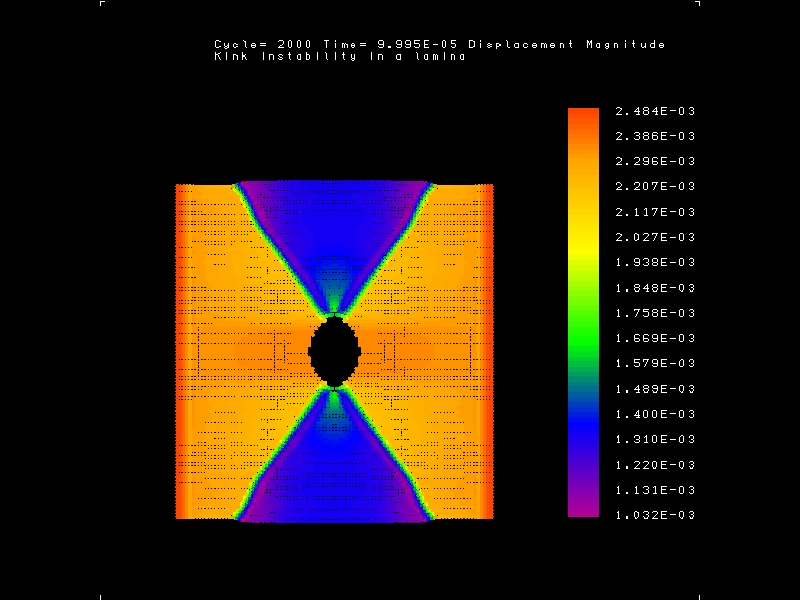 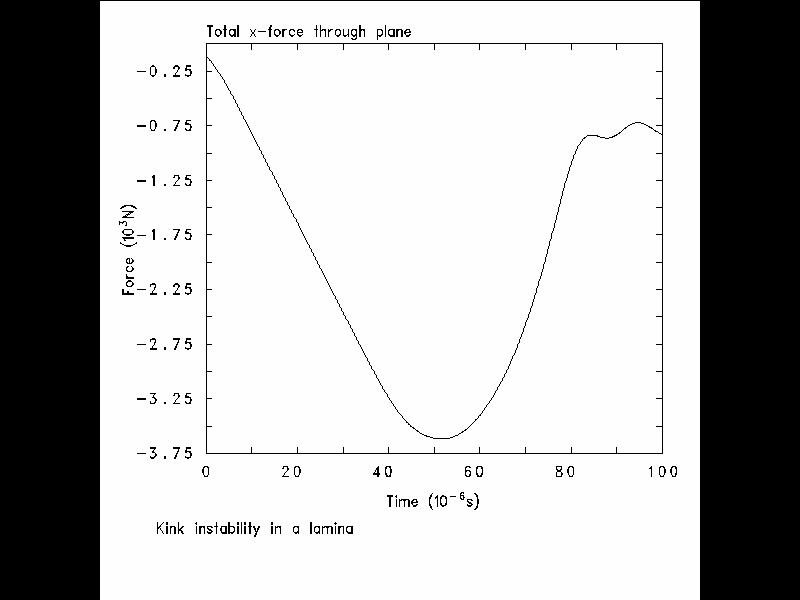 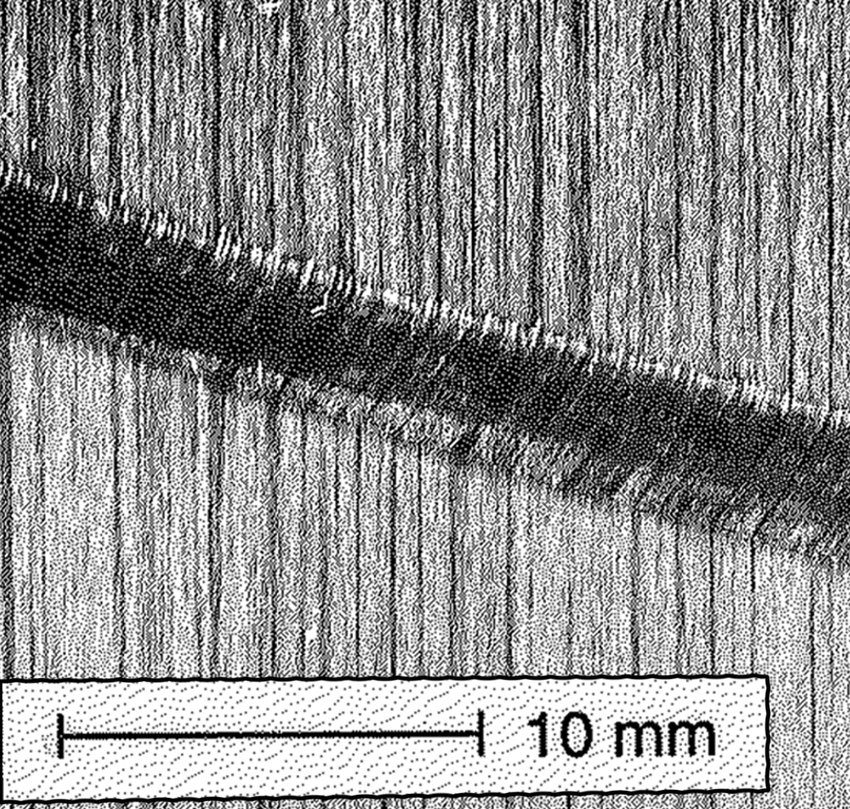 Compressive failure
Load in x-direction
Final
Colors show displacement magnitude
Initial
Time
Kink band in a composite
Image: S.P.H. Skovsgard, thesis, 2019
Mechanically induced phase transformation
24
Here’s another type of nonconvex microelastic material:
Low strain phase
High strain phase
There are multiple bond strains for the same bond force.
This creates the possibility of multiple phases in a bar in equilibrium.
Within the phase boundary, there are always some bonds in the unstable part of the material model.
K. Dayal & K. Bhattacharya. J. Mechanics & Physics of Solids (2006).
What conditions permit coexistent phases?
25
Microstructure evolution
26
The system evolves over time to reduce the total surface area of phase boundaries.
We can use this to simulate microstructure evolution.
Both these grains if isolated have zero stress, energy
Strain = 0
But it they share an edge, they distort and their energy increases.
Circular grain evolution
27
VIDEOS
Colors show bond strain
Either all purple or all yellow would be a global minimizer
Microstructure evolution over time
28
Voronoi cells (grains) have random initial strain.
Mismatch of strains at grain boundaries causes strain energy.
Total energy is reduced by merging small grains to form larger grains.
VIDEO
Colors show bond strain
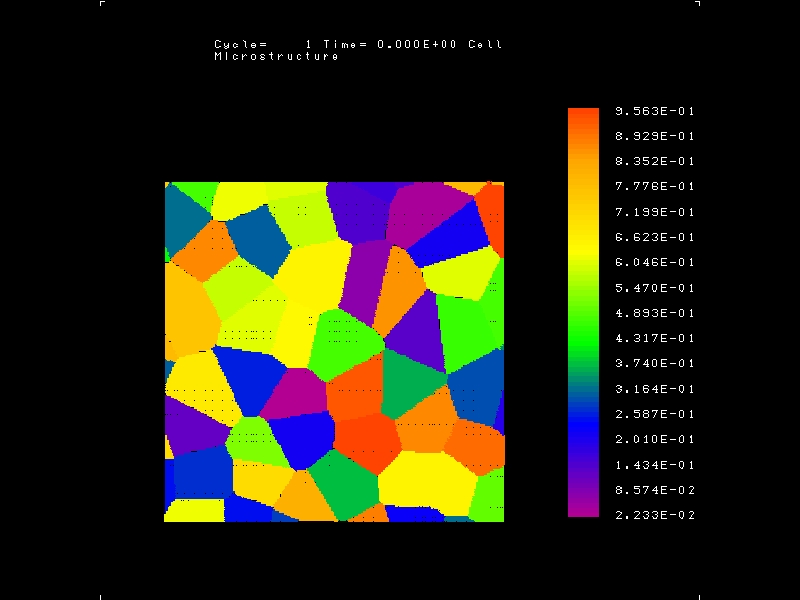 Summary
29
Nonlocality changes everything about material stability.
We can do meaningful continuum mechanics within an unstable material.
We can use this to simulate real phenomena:
Rate of crack nucleation in response to a suddenly applied load
Self shaping of a long molecule
Compressive failure modes in composites
Microstructure evolution
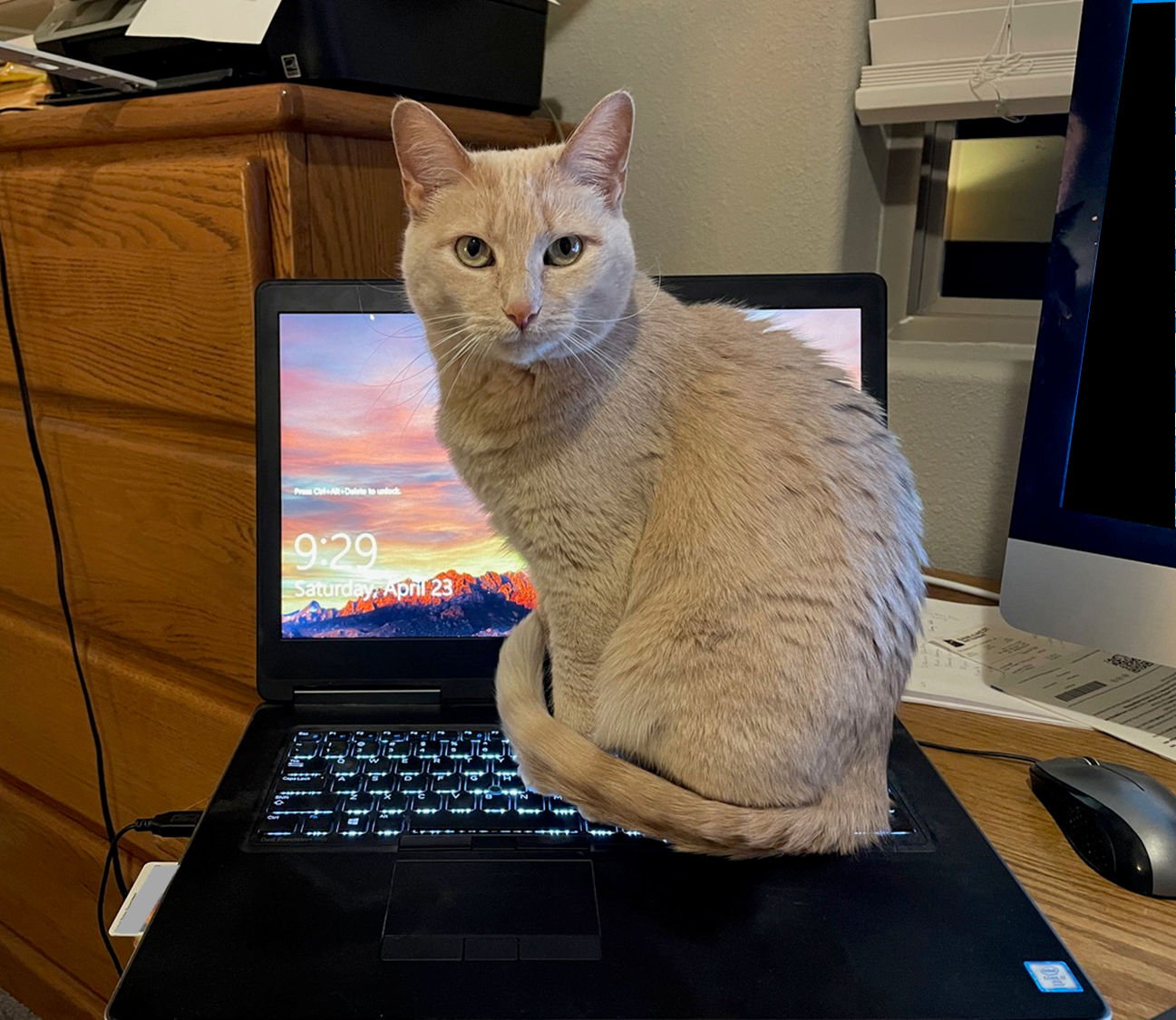 Special thanks to our IT specialist
Extra slides
30
Minimum potential energy is related to wave speed
31
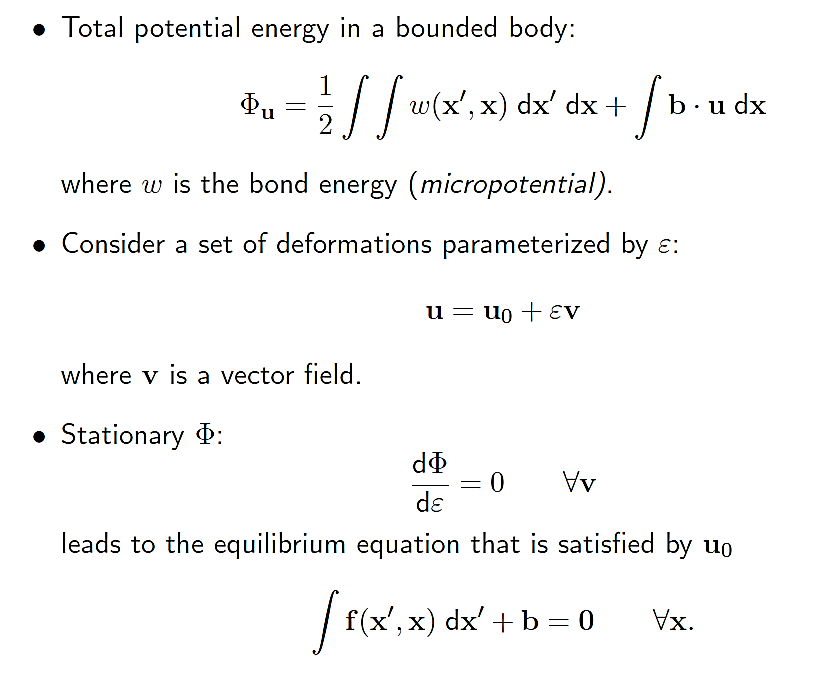 Minimum potential energy is related to wave speed, ctd.
32
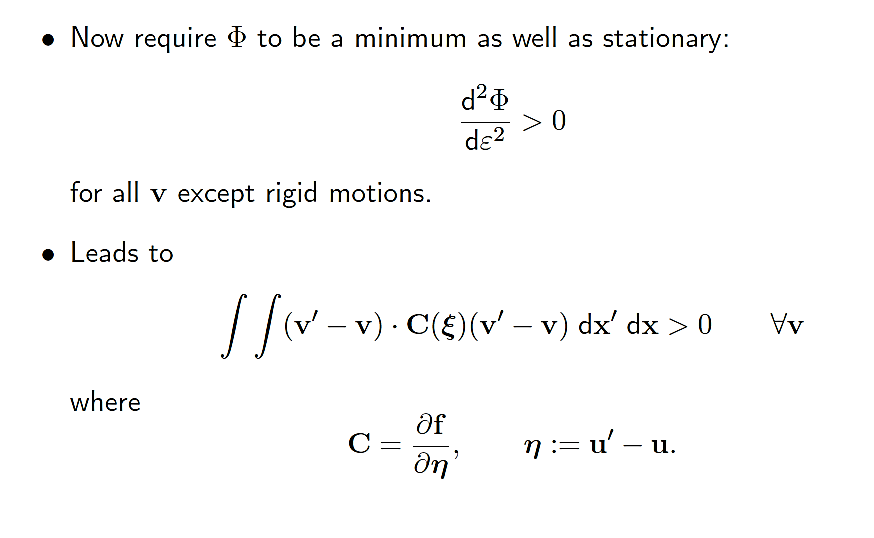 Minimum energy implies real wave speeds
33
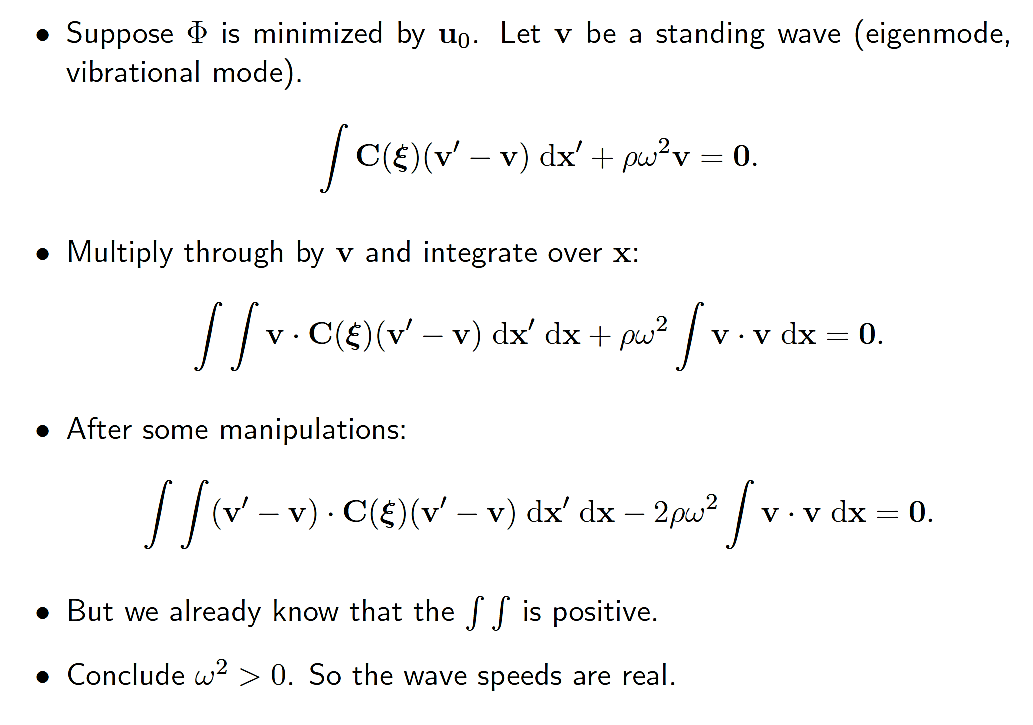 Stretching of a bar: Compute the time to failure
34
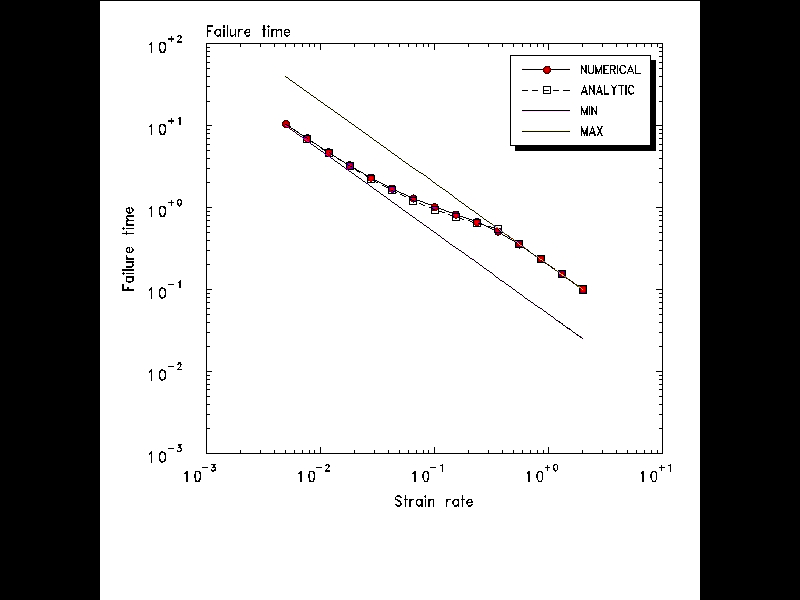 100
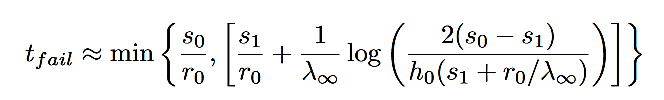 10
Strain rate
1
Weak spot
Failure time
0.1
0.01
10
0.001
0.1
1
0.01
Stretching of a bar:  We arrive at a macroscopic rate effect
35
Rate effect on the strength of polyethylene
(Yu, Lu, & Cai, 2013)
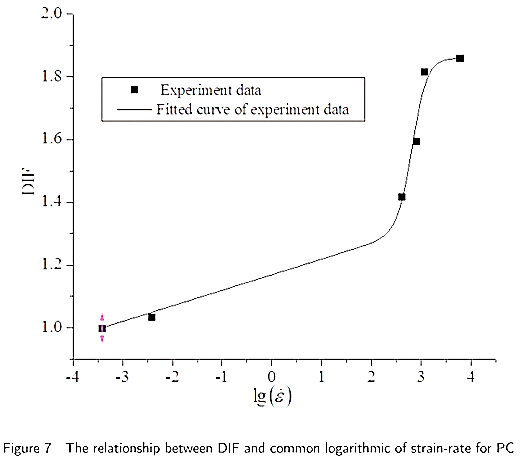 Remote strain at time of failure
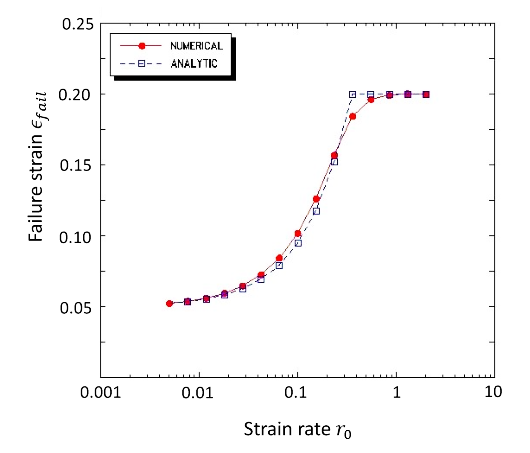 Strength
SS, Journal of Peridynamics & Nonlocal Modeling (2021)
Crack nucleation as a material instability
36
A body is initially continuous.
At some later time there is a discontinuity.
What mathematical conditions need to exist for this to happen?
This question is not addressed by fracture mechanics, which assumes a pre-existing defect.
SS, O. Weckner, E. Askari & F. Bobaru, Int. J. Fracture (2010)
R.P. Lipton, R.B. Lehoucq & P.K. Jha, J. Peridynamics & Nonlocal Modeling (2019)
Perturbation by a jump
37
Perturbation by a jump
38
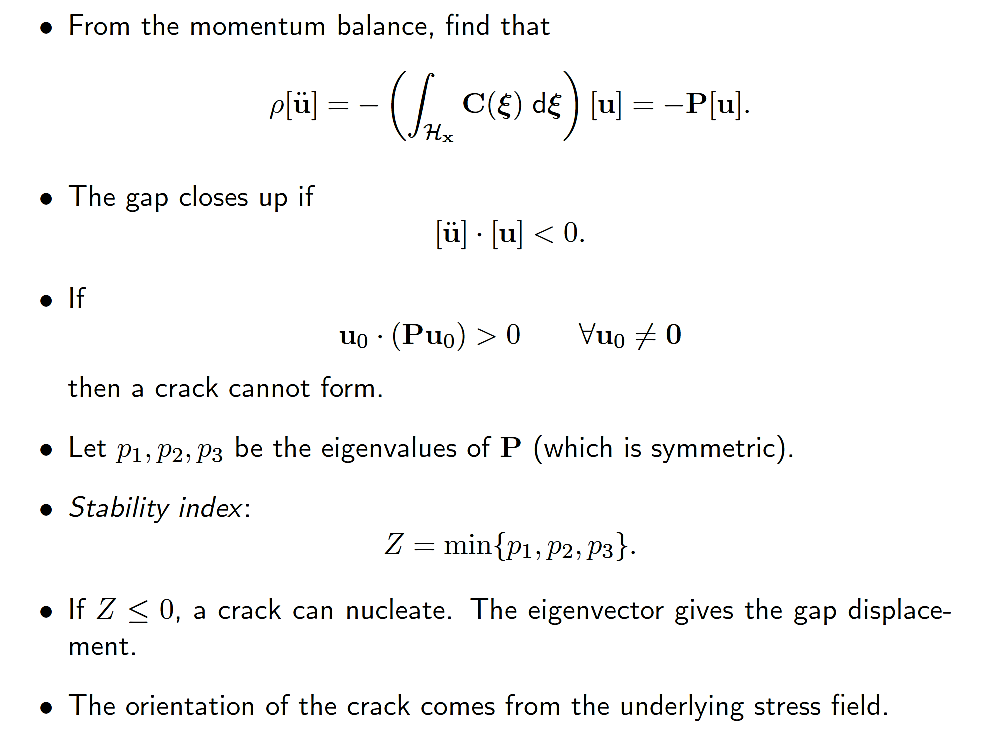 A nonlocal model of fracture can be well-posed (!)
39
Nonconvex elastic peridynamic material.
Points entering the unstable branch lead to creation of a jump in displacement. 
This discontinuity can grow through the body.
As it grows, it consumes a definite amount of potential energy per unit crack area (Griffith crack).
The whole problem can be well-posed.
These results hold for both static and dynamic cases.
R.P. Lipton, J. Elasticity (2014)
R.P. Lipton, J. Elasticity (2016) 
P.K. Jha & R.P. Lipton, SIAM J. Numerical Analysis (2018)
R. Lipton, E. Said & P.K. Jha - Handbook of nonlocal continuum mechanics for materials and structures (2018)
R.P. Lipton, R.B. Lehoucq & P.K. Jha, J. Peridynamics & Nonlocal Modeling (2019)
P.K. Jha & R.P. Lipton, Computer Methods in Applied Mechanics & Engineering (2019)
R.P. Lipton & P.K. Jha, Nonlinear Differential Equations and Applications (2021)
40
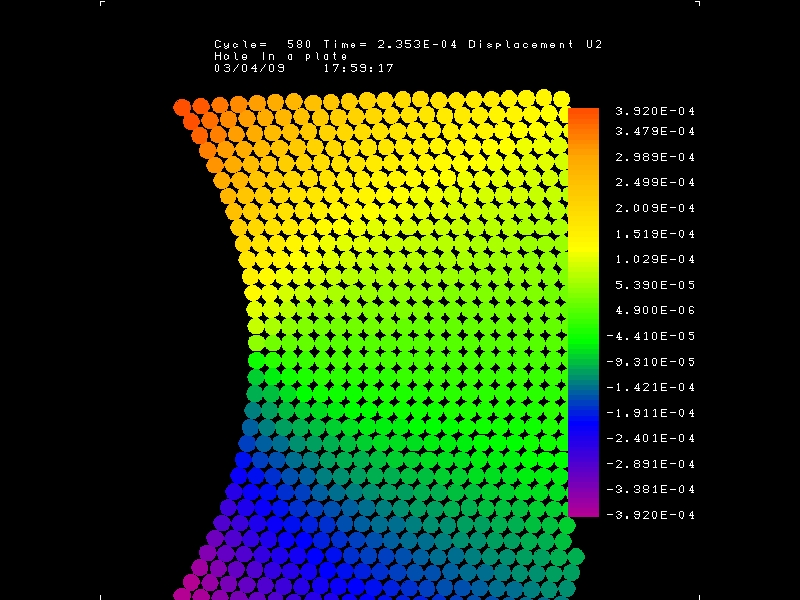 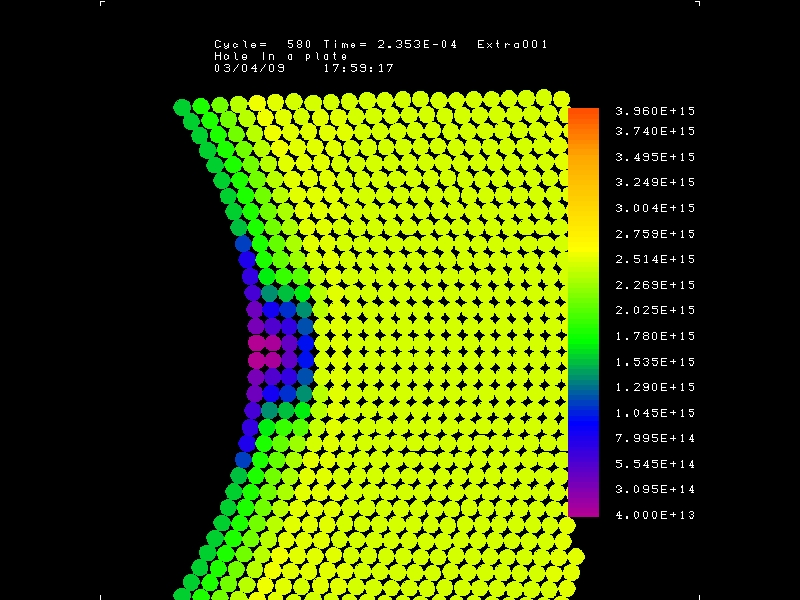 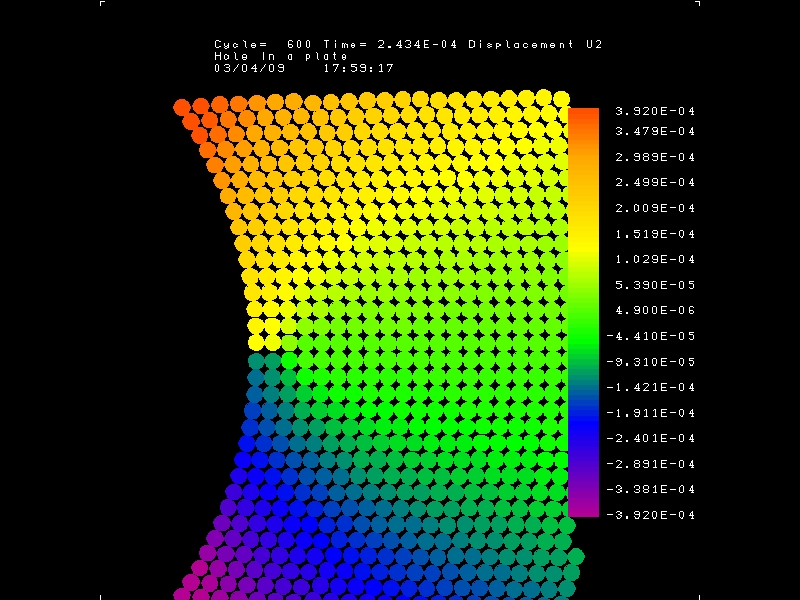 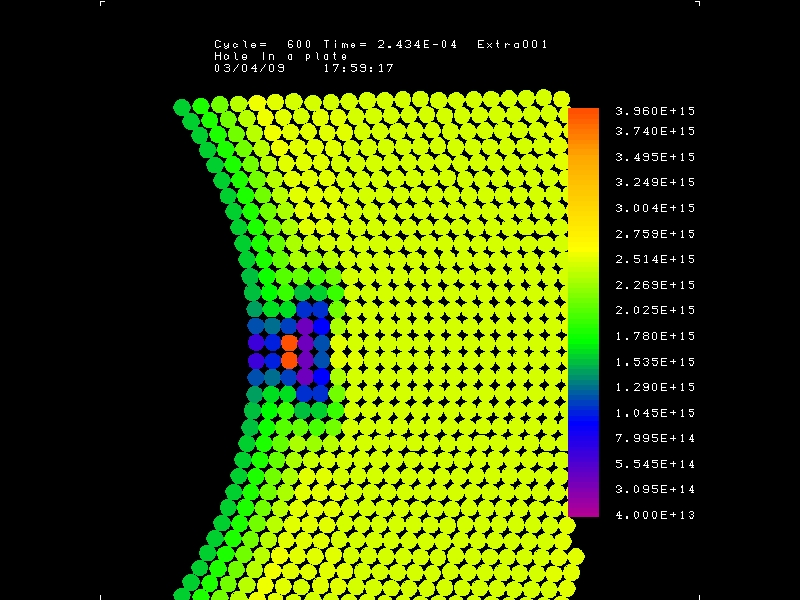 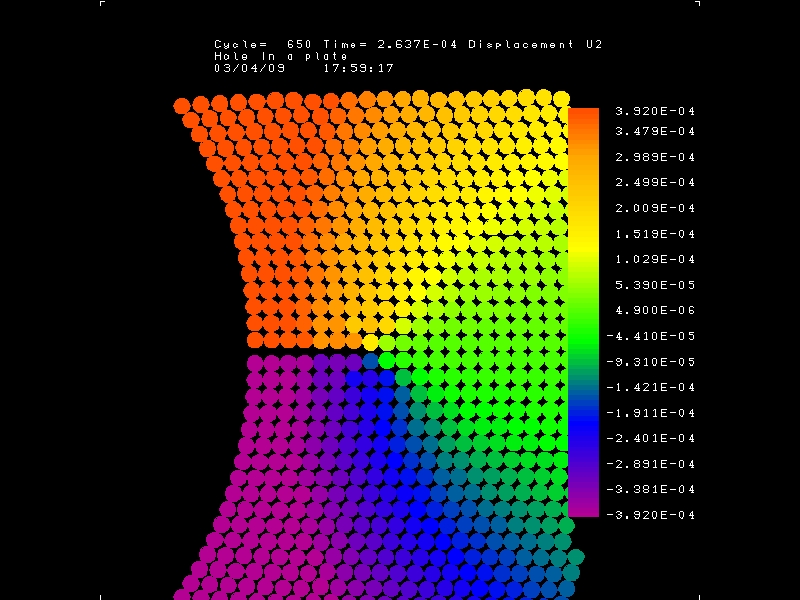 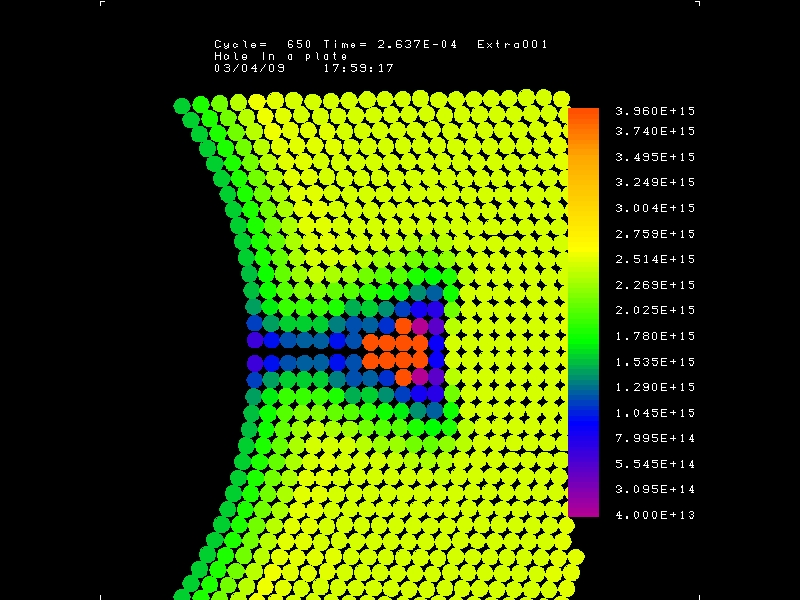 Material model